Щоб дізнатися про що буде сьогоднішній урок - розгадайте ребус
’
’
’
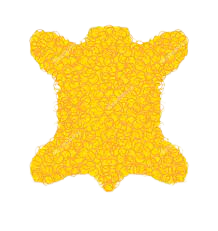 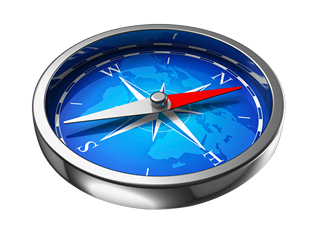 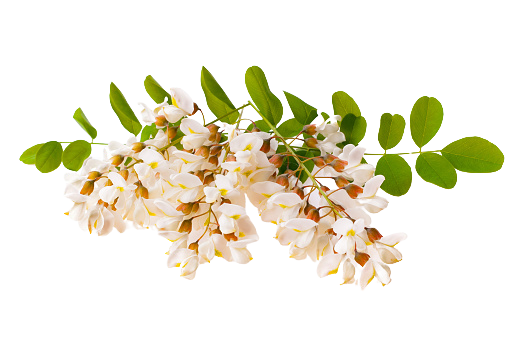 ’
’
4 = і
Комунікація
© Скляренко О.А. 2024
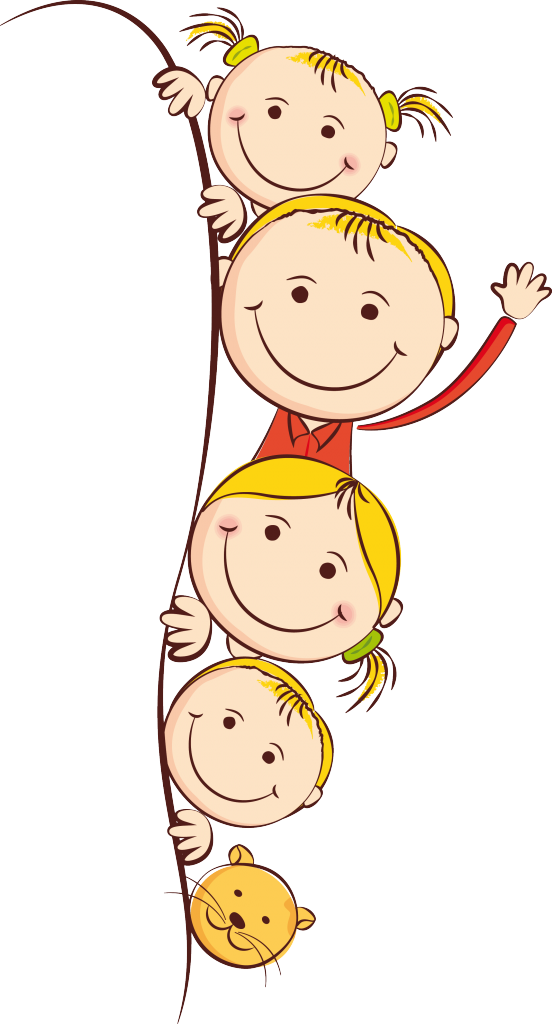 Очікування
Учень/учениця:
застосовує вербальні і невербальні засоби спілкування для конструктивної комунікації;  
пояснює вплив спілкування на складники здоров’я, безпеки і добробуту;  
розуміє взаємовплив емоційного стану, переконань, поведінки всіх учасників спільної діяльності;  
толерантно ставиться до поглядів, переконань, інтересів і потреб інших осіб, що не загрожують здоров’ю, безпеці і добробуту;  
виявляє розуміння індивідуальних відмінностей інших осіб;  
бере участь у груповій роботі з огляду на індивідуальні особливості і потреби.
© Скляренко О.А. 2024
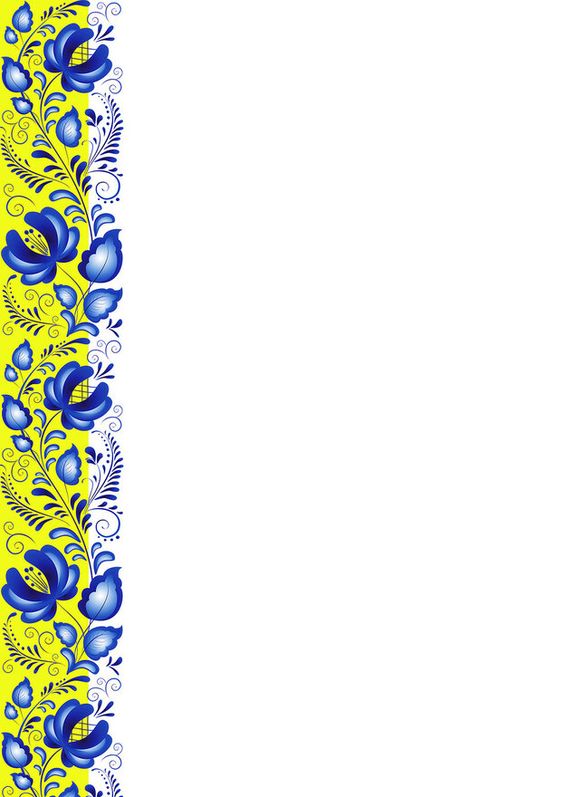 Тема уроку:Ефективна комунікація та співпраця
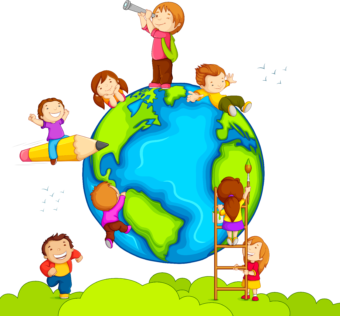 © Скляренко О.А. 2024
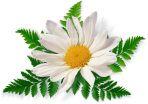 Мотивація до навчання
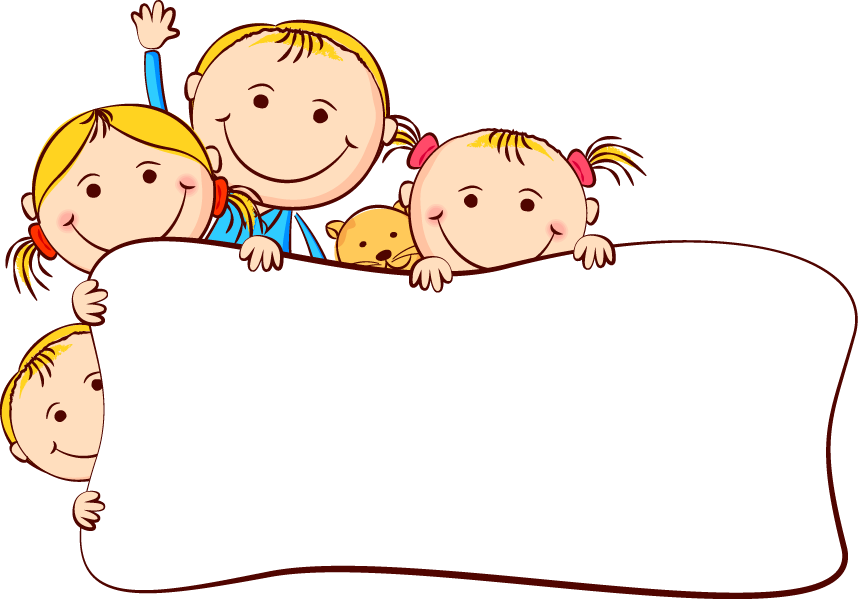 Пригадай, що ти вже знаєш за цією темою. 
Чого саме ви очікуєте від 
  цього уроку?
© Скляренко О.А. 2024
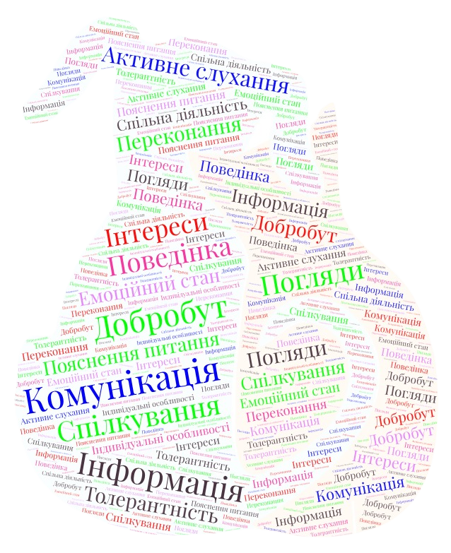 «Асоціації»
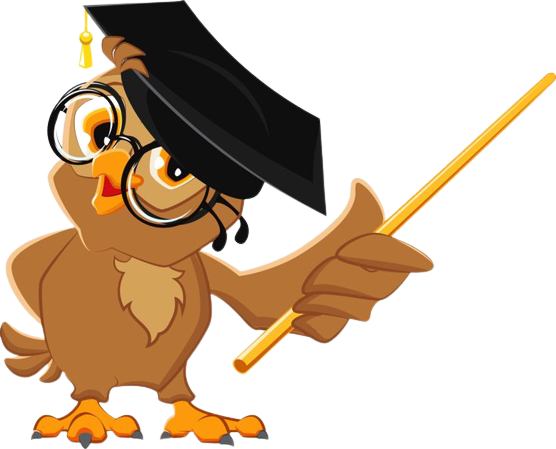 © Скляренко О.А. 2024
Вправа «Шеренга»
Завдання: вишукуватися в шеренгу за певною ознакою. В одному кінці класу – початок шеренги, в іншому – завершення.
1. За простою ознакою  (вміння вербально спілкуватися) – вишикуватися за датою народження;
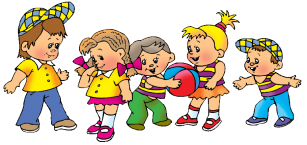 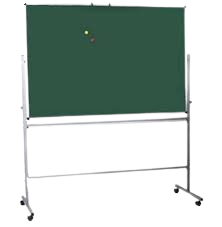 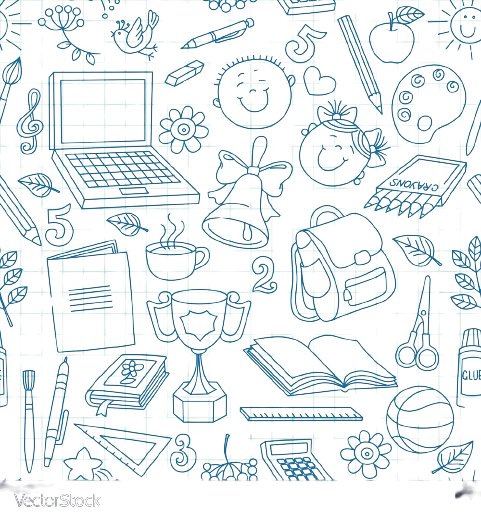 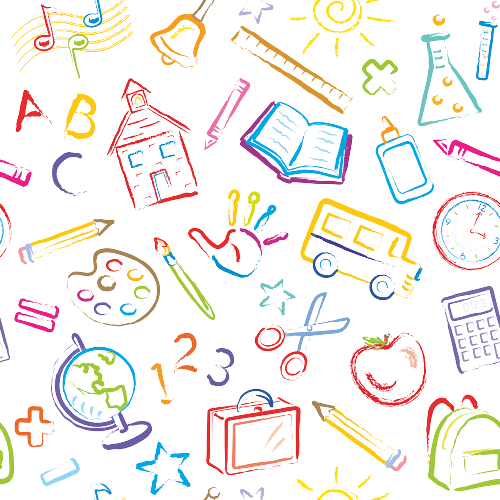 © Скляренко О.А. 2024
Вправа «Шеренга»
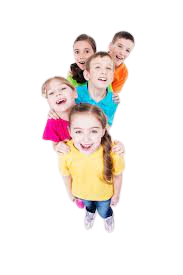 2. За простою ознакою  без можливості вербально спілкуватися і промовляти будь-які звуки, треба вишукуватися у шеренгу за допомогою засобів невербальної комунікації – вишикуватися за зростом від найвищого до найнижчого;
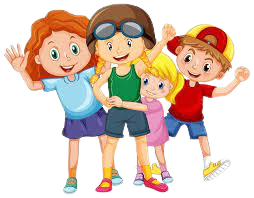 © Скляренко О.А. 2024
Вправа «Шеренга»
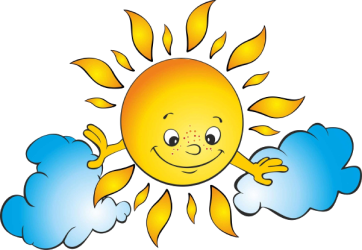 3. За складною ознакою з можливістю вербально спілкуватися – вишикуватися за відстанню від дому до школи від найменшої до найбільшої;
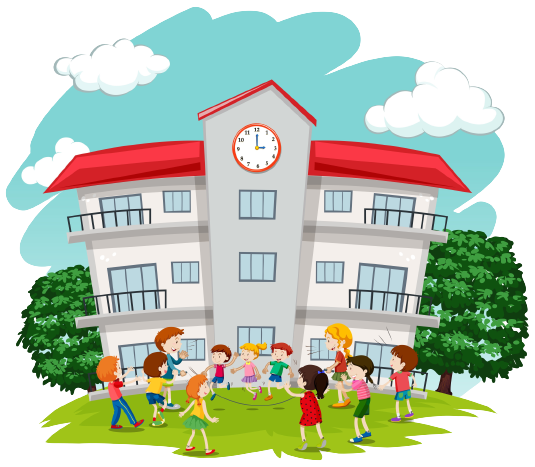 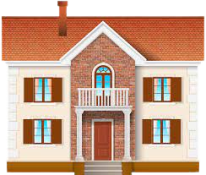 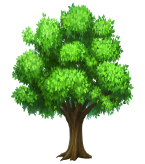 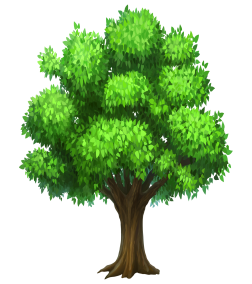 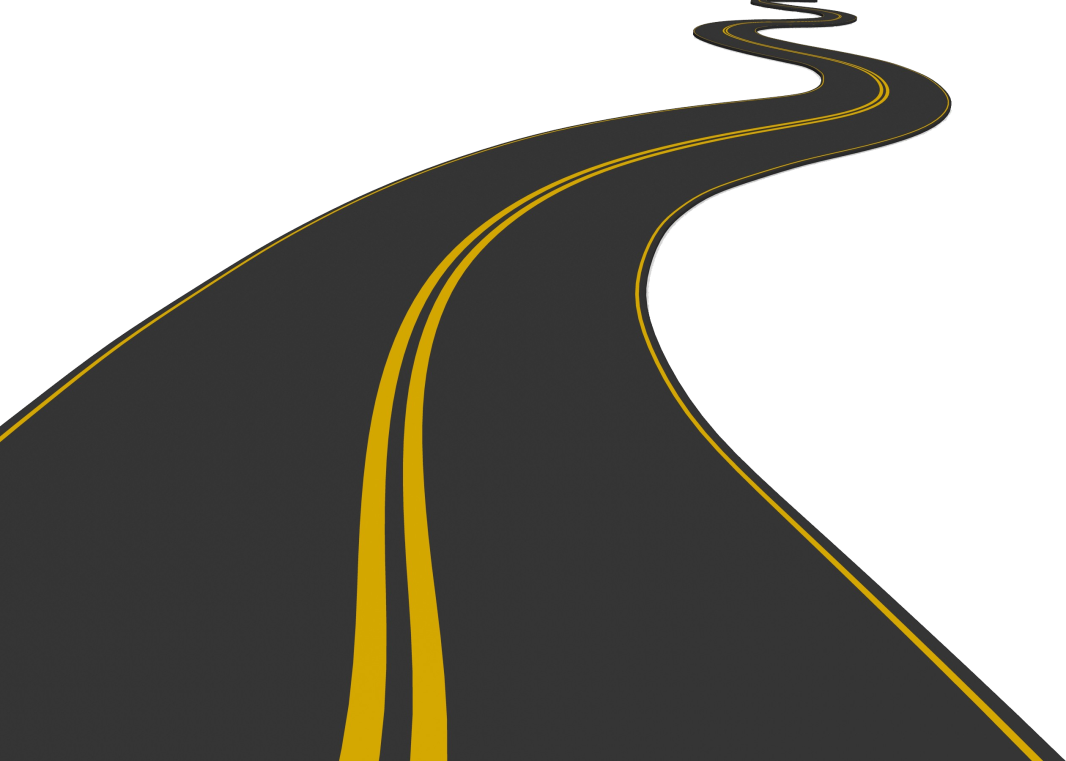 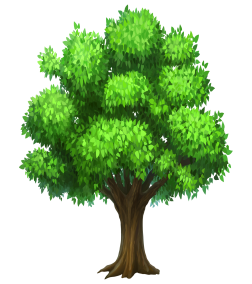 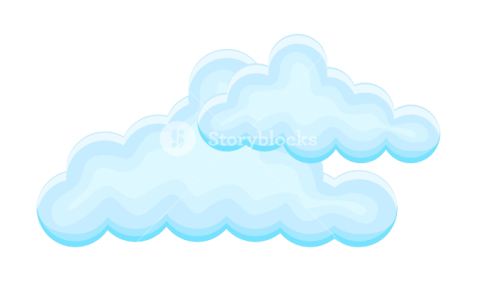 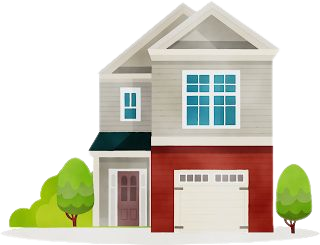 © Скляренко О.А. 2024
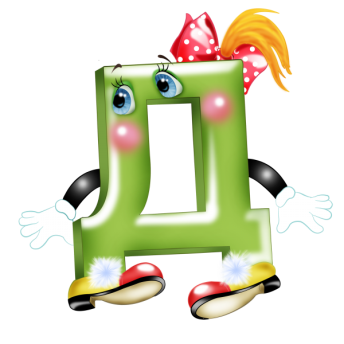 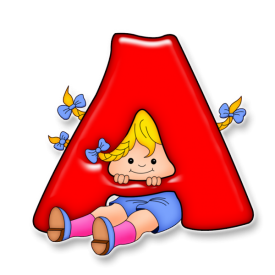 Вправа «Шеренга»
4. За складною ознакою без можливості вербально спілкуватися і промовляти будь-які звуки, треба вишукуватися у шеренгу за допомогою засобів невербальної комунікації – за першою буквою по-батькові від А до Я.
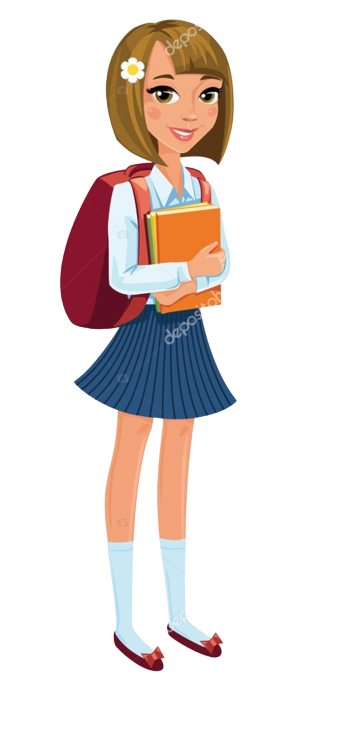 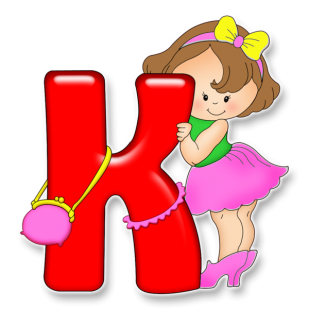 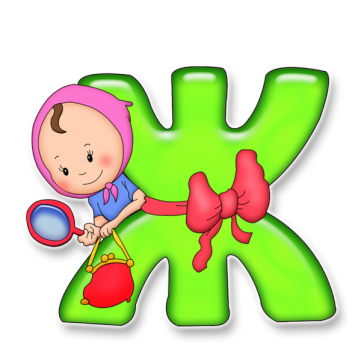 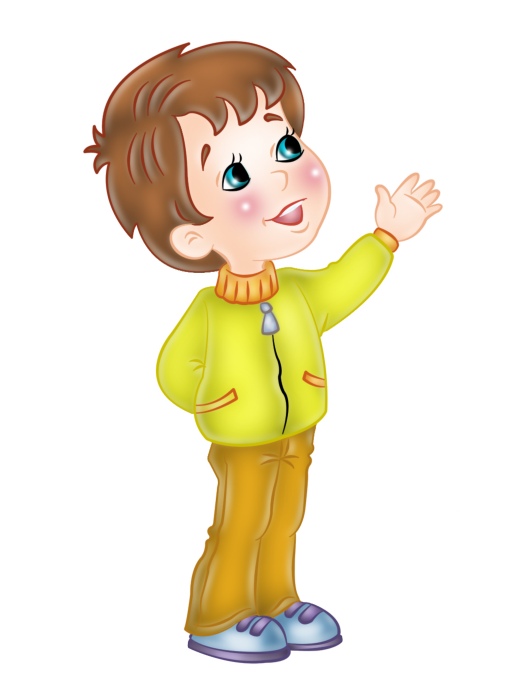 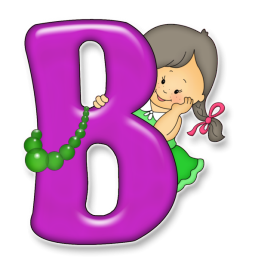 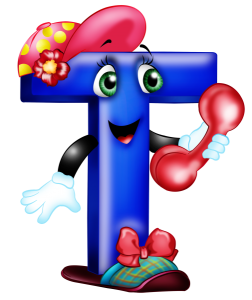 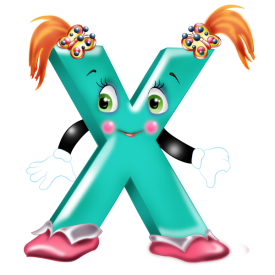 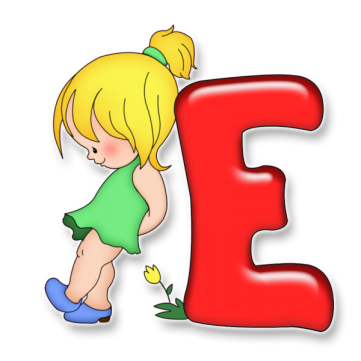 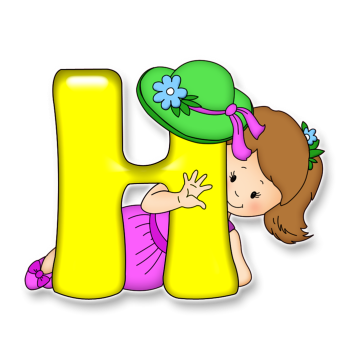 © Скляренко О.А. 2024
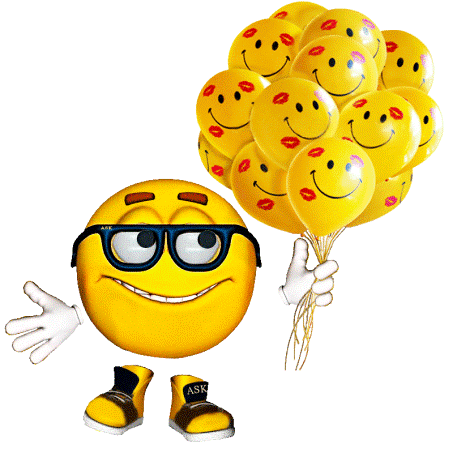 Обговорення
Що цікавого ви дізналися про своїх однокласників?
Що вам допомагало / заважало під час виконання завдання?
В якому випадку було легше виконувати завдання,коли була можливість спілкуватися вербально чи без слів? Чому?
Які засоби комунікації ви використовували під час виконання завдання?
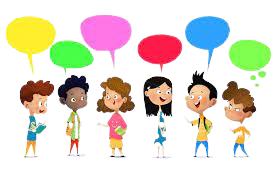 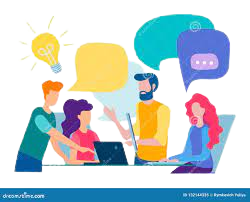 © Скляренко О.А. 2024
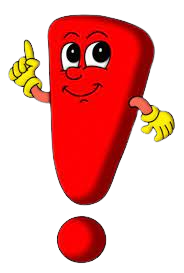 Пригадаймо засоби спілкування
Вербальні
Невербальні
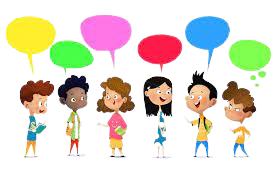 Міміка
Жести
Діалог
Монолог
Дії
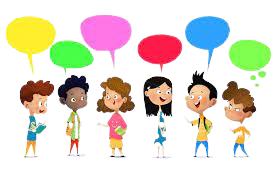 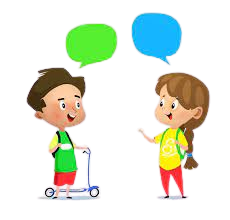 © Скляренко О.А. 2024
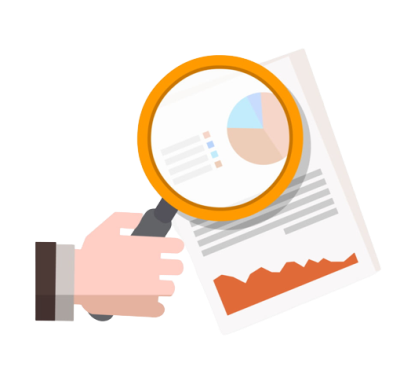 Дослідницька робота
Пригадайте з матеріалу 5-го класу, які існують види позицій у спілкуванні, дистанцій у спілкуванні та засобів спілкування. Накресліть в зошиті подібну таблицю і додай до кожної комірки відповідні слова чи фрази з довідки, поясни їх зміст.
Слова для довідки: інтонація, близька (інтимна), слова, навпроти, жести, зверху, міжособистісна, знизу, міміка, поза, рухи, поруч, соціальна, погляд, з відсутнім зоровим контактом, публічна.
© Скляренко О.А. 2024
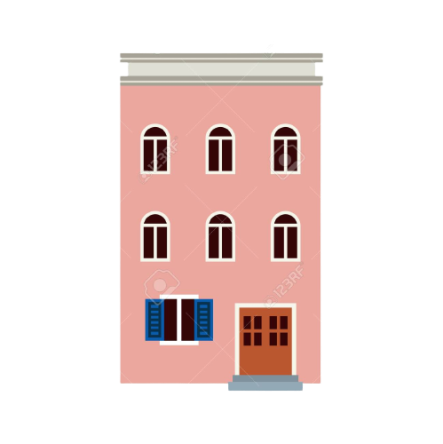 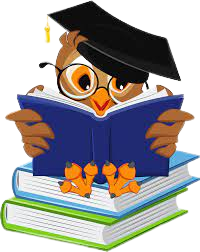 Словничок
Спілкування — це вид діяльності людини, який реалізується через різні засоби комунікації.
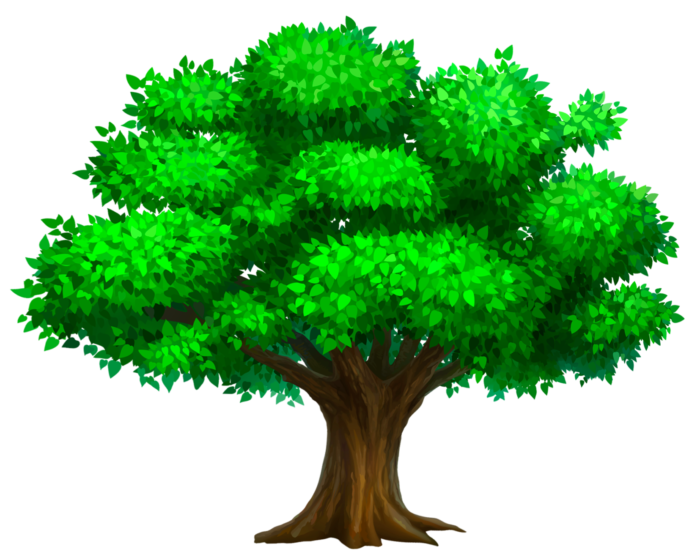 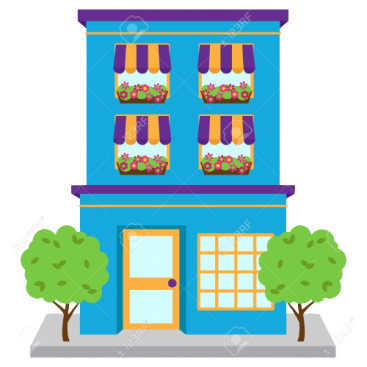 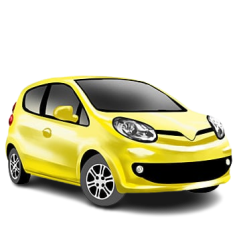 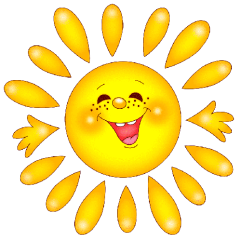 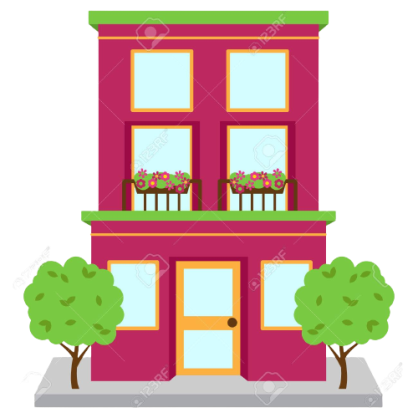 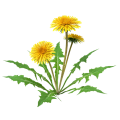 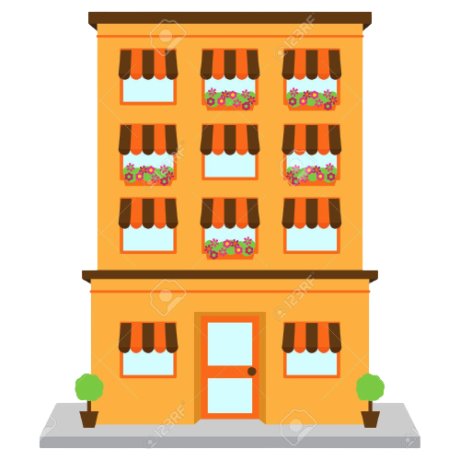 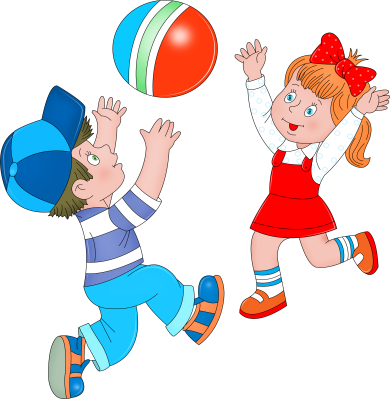 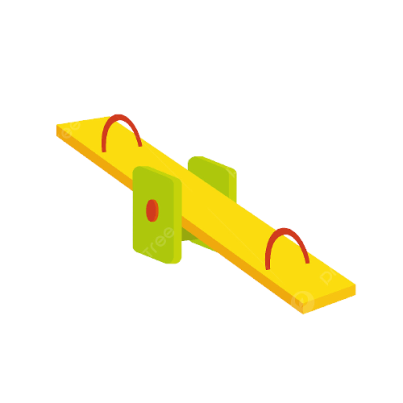 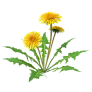 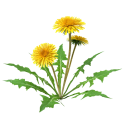 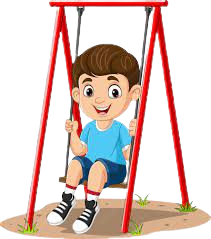 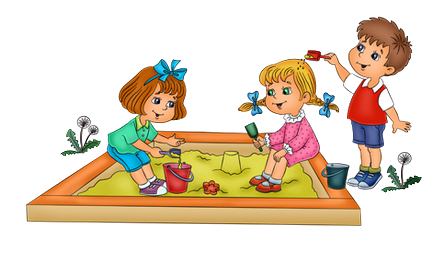 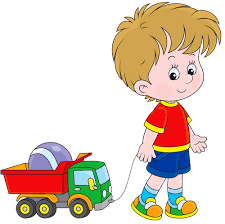 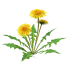 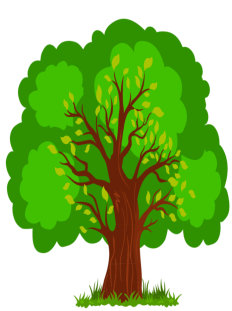 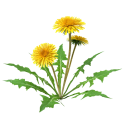 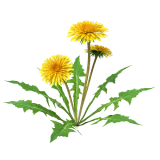 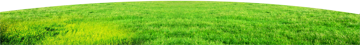 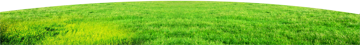 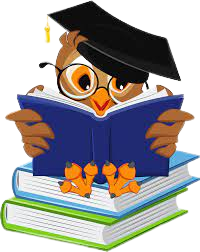 Словничок
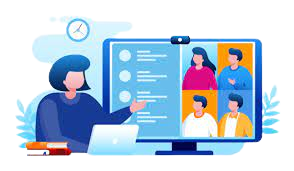 Комунікація — сукупність вербальних і невербальних операцій, у результаті яких відбувається обмін інформацією під час взаємодії.
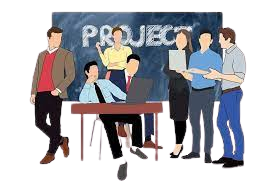 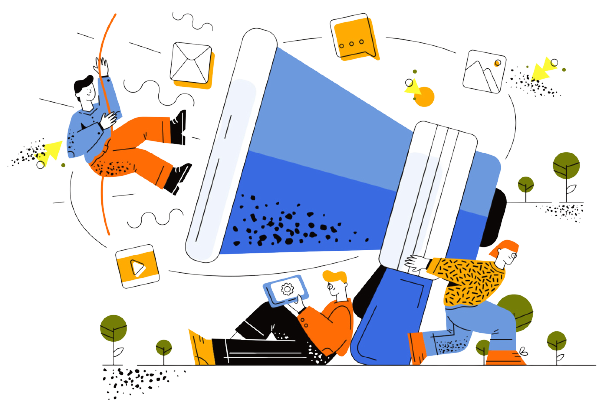 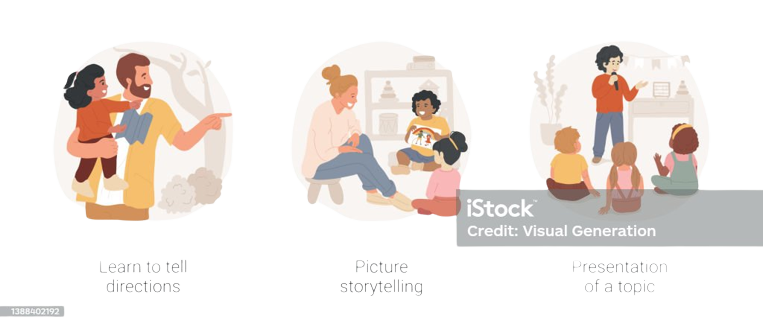 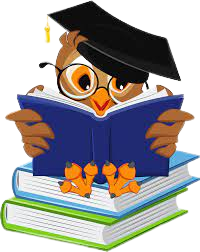 Словничок
Комунікативні навички — це певні характеристики та дії, які показують, як людина взаємодіє з іншими під час спілкування, як вона їх розуміє та чи правильно передає інформацію. Комунікативні навички належать до «м’яких навичок», які людина має розвинути під час свого дорослішання. Але вони потребують постійного вдосконалення впродовж життя.
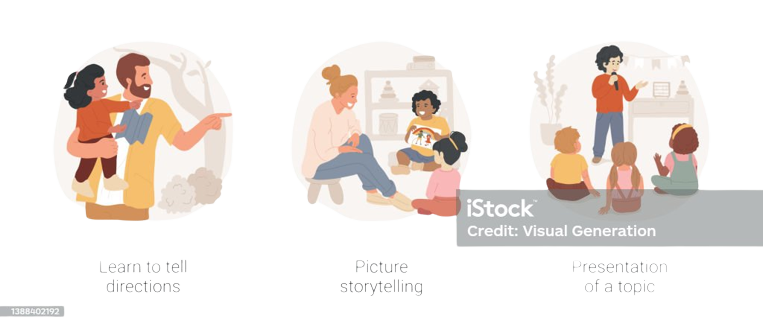 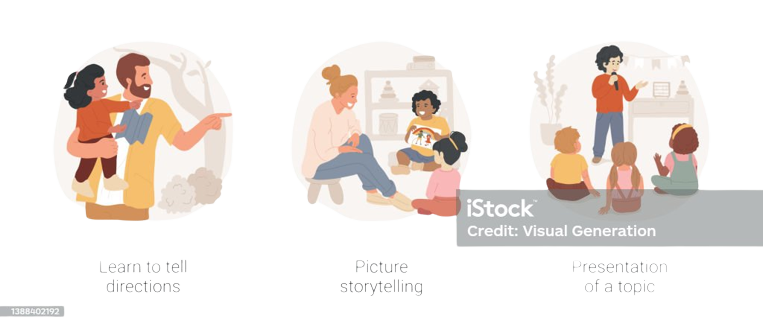 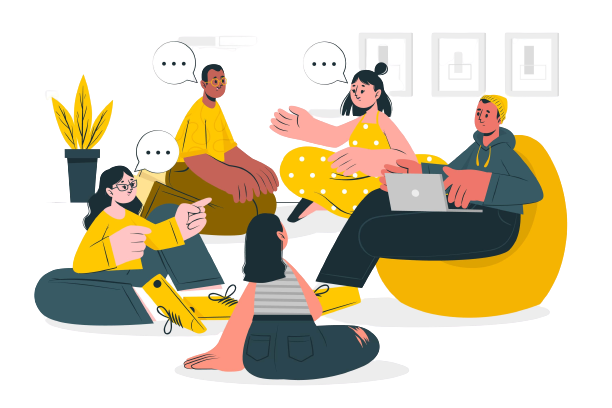 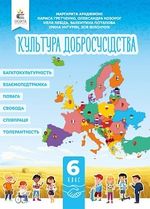 Робота з підручником
Стор. 70 - 71.
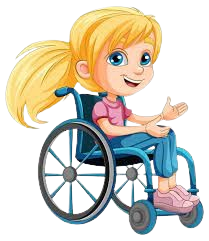 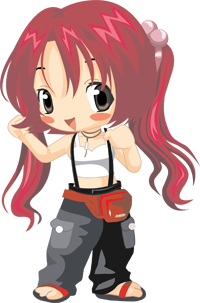 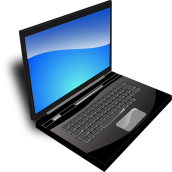 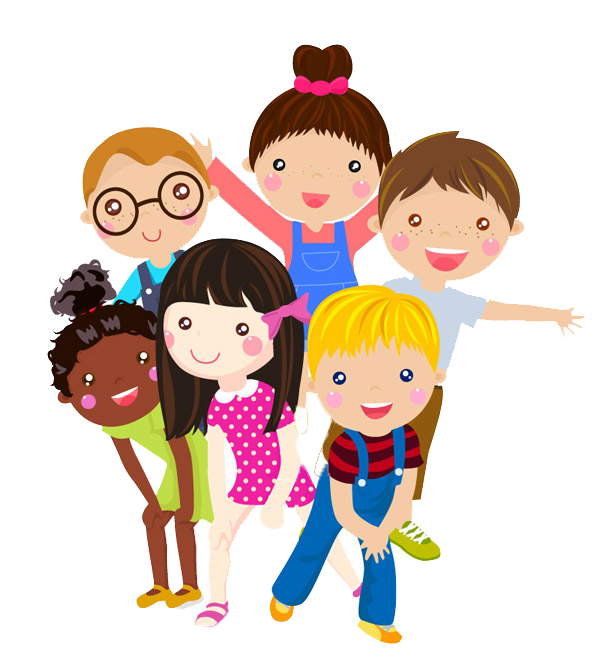 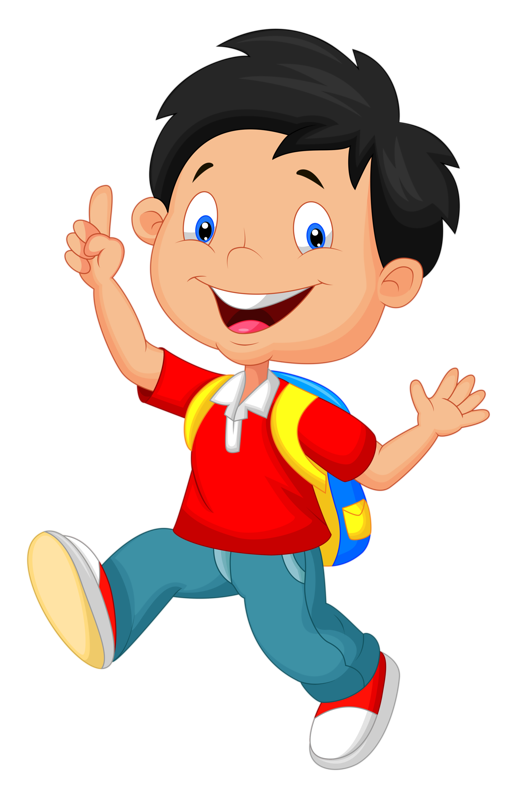 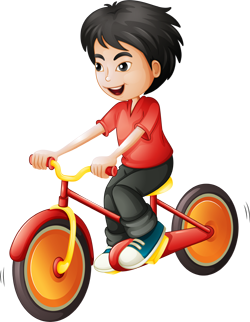 Інформація
Існує багато різних технік активного слухання. У таблиці (с. 72) представлені три техніки: перефразування, уточнення та резюмування. Також у ній можна знайти інформацію про те, коли доречно використовувати ту чи іншу техніку, та як це робити. А мовленнєві формули допоможуть сформулювати речення правильно.
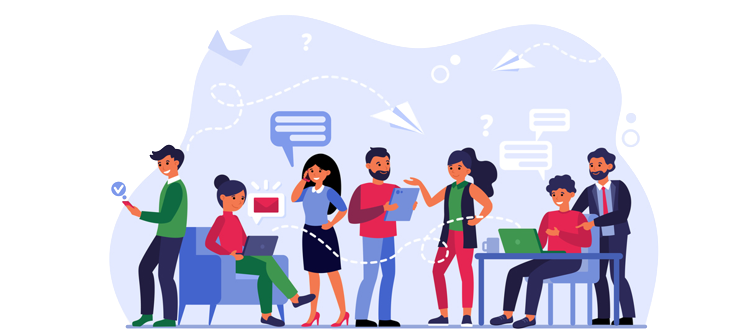 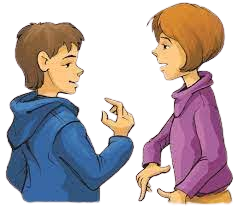 © Скляренко О.А. 2024
Робота з підручником
Дослідіть: стор. 72, вправа 2.
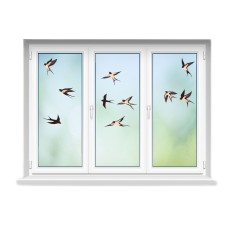 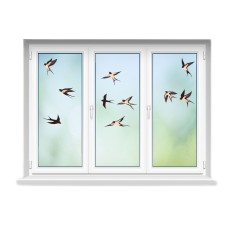 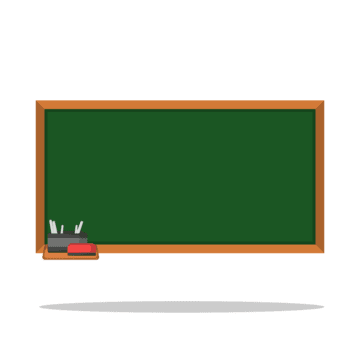 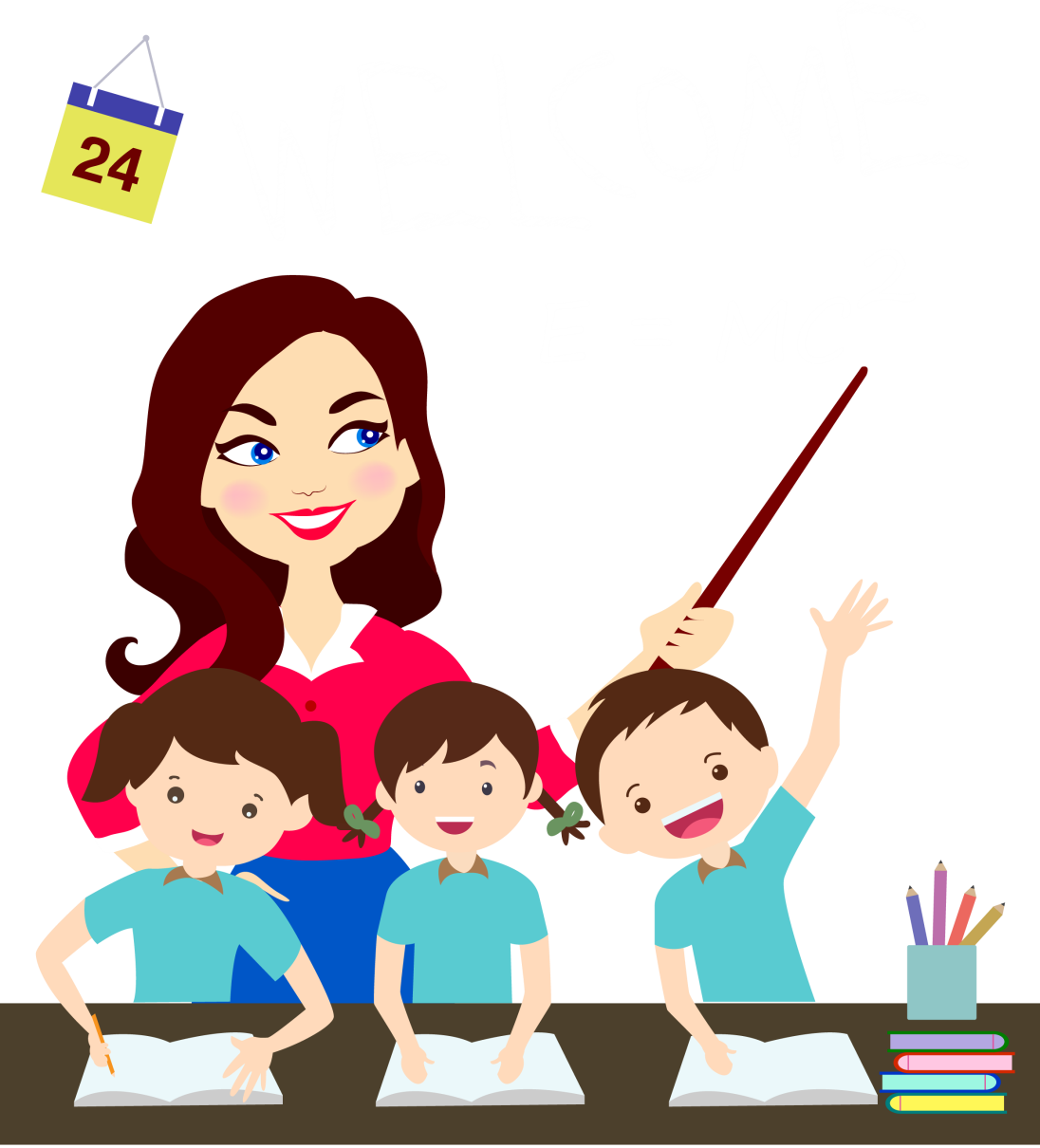 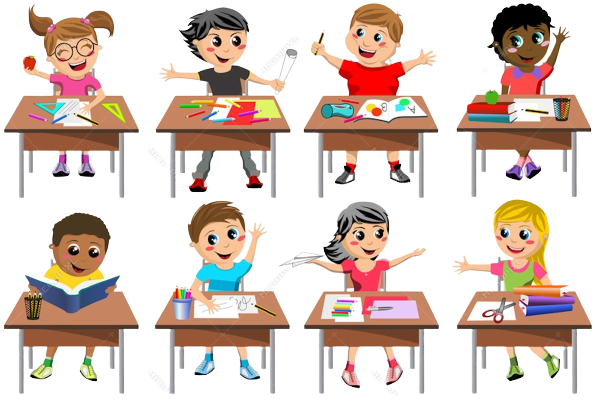 Інформаційне повідомлення
Давайте пригадаємо, що слухання буває пасивним та активним.
Пасивне слухання передбачає слухання без включення у взаємодію зі співрозмовником. При цьому людина може слухати, але не демонструє співрозмовнику, що він почутий.
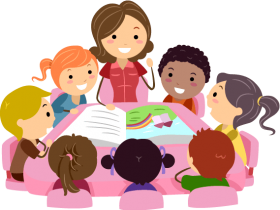 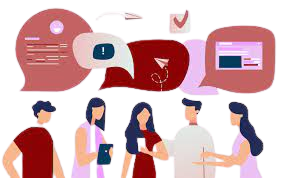 © Скляренко О.А. 2024
Інформаційне повідомлення
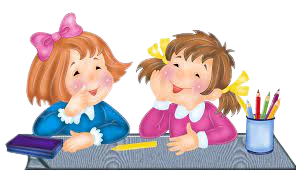 Активне слухання передбачає постійну реакцію слухача на розповідь та ідеї, висловлені в ній, під час розмови. Воно може виражатися в засобах невербальної комунікації: кивання головою, посмішка, відповідна міміка, підтримка зорового контакту. А також через вербальну комунікацію, застосовуючи під час розмови різні техніки активного слухання.
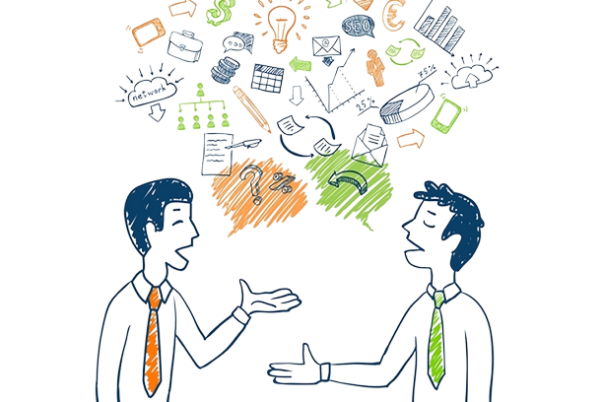 © Скляренко О.А. 2024
Інформаційне повідомлення
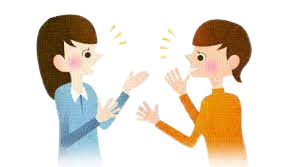 Технік активного слухання достатньо багато, пропоную розглянути техніки: перефразування, уточнення, резюме.
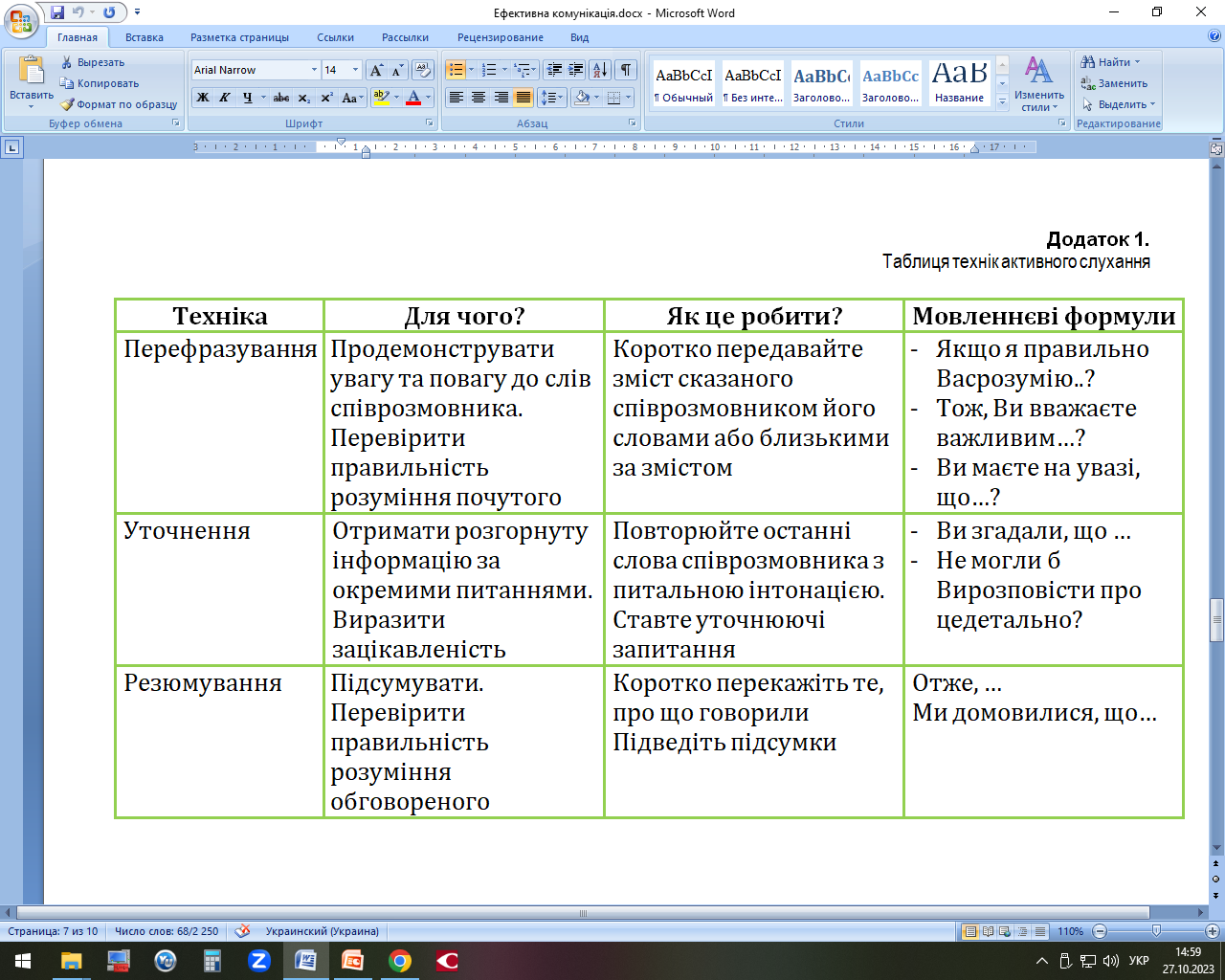 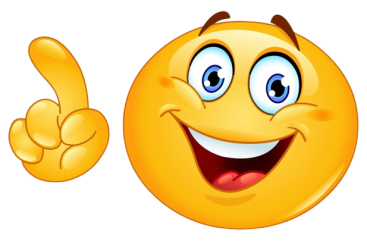 © Скляренко О.А. 2024
Навчальне відео: Активне слухання
https://www.youtube.com/watch?v=9aFYER4PU2o&ab_channel=%D0%9C%D0%B0%D0%BA%D1%81%D0%B8%D0%BC%D0%9F%D1%80%D1%83%D0%B4%D0%B5%D1%83%D1%81
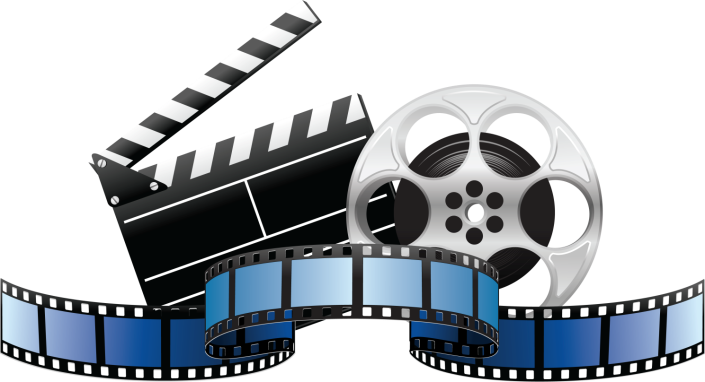 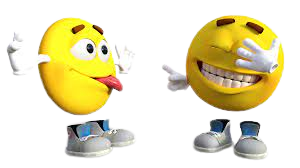 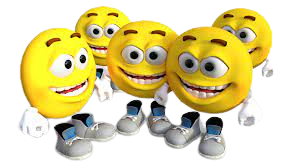 © Скляренко О.А. 2024
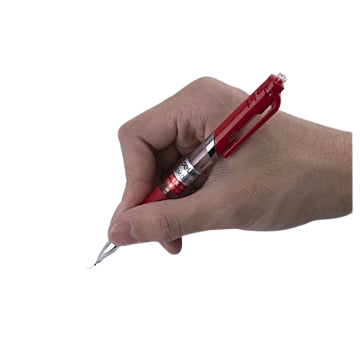 Робота з підручником
Виконайте самостійно: вправа 3. Перемалюйте у зошит таблицю (с. 73). Запишіть в ній свої варіанти фраз із використанням технік активного слухання.
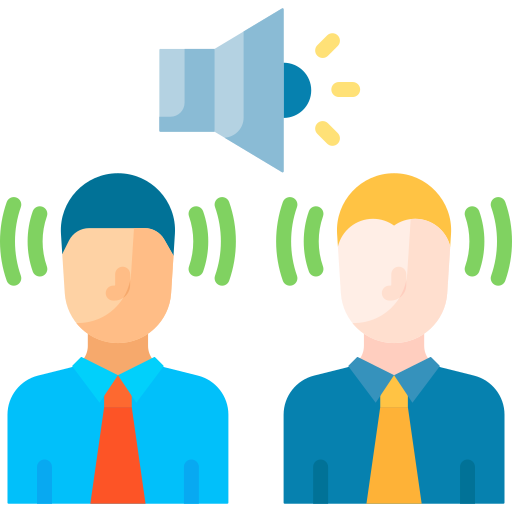 © Скляренко О.А. 2024
Поміркуйте!
Прочитайте ще раз діалог Богдана та Ксені (с. 71). Поміркуйте і дайте відповіді на запитання:
Чи використовували вони під час розмови техніки активного слухання? 
Якщо так, які саме? Наведіть приклади мовленнєвих фраз.
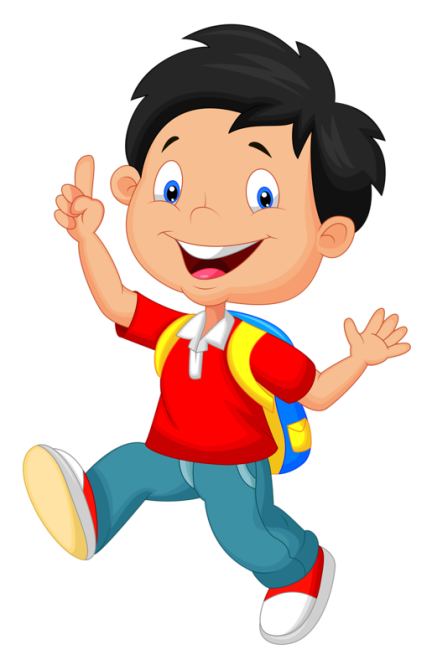 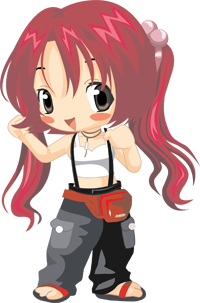 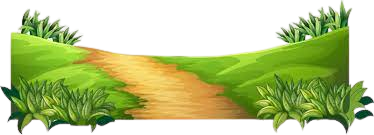 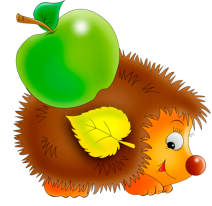 © Скляренко О.А. 2024
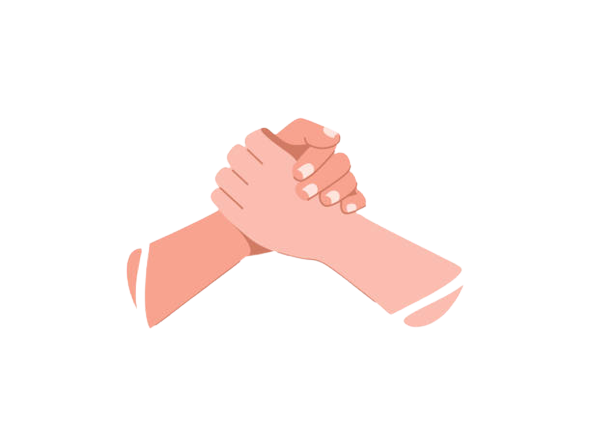 Робота в парах «Активне слухання»
1. Знайди собі співрозмовника/співрозмовницю 
серед однокласників чи однокласниць. 

2. Виберіть тему для розмови. Наприклад, розкажіть, 
як провели вчорашній день. 

3. Один співрозмовник/одна співрозмовниця розповідає, зупиняється і дає можливість іншому/іншій перефразувати, уточнити або резюмувати. 

4. Після цього поміняйтеся ролями.
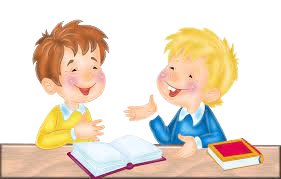 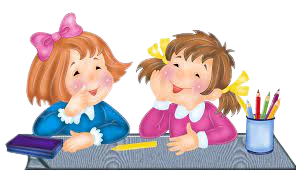 © Скляренко О.А. 2024
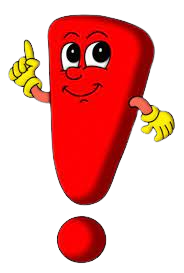 Інформація
Опрацювання інформації підручника стор. 73-74.
Створіть спільний постер «Ефективна комунікація в нашому класі: що маємо робити, щоб ми слухали та чули одне одного?».
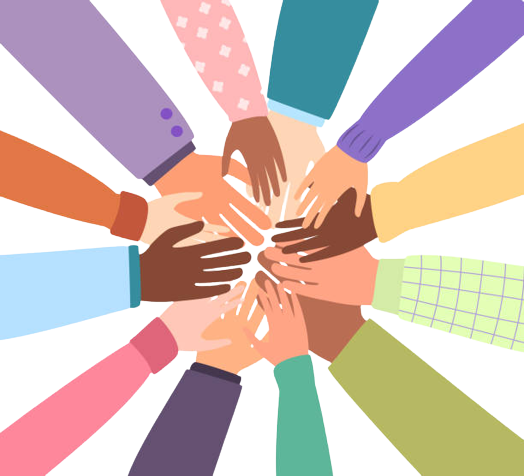 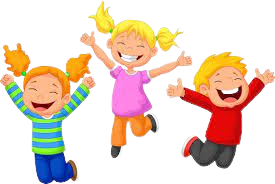 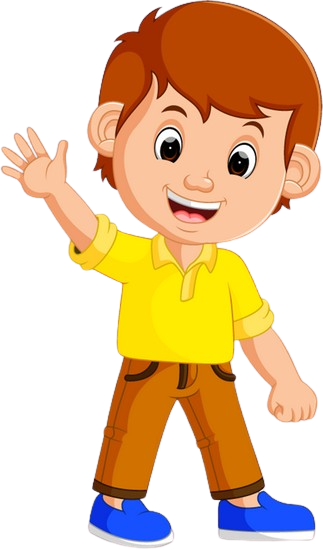 © Скляренко О.А. 2024
Закріплення вивченого матеріалу
Робота з відео «Культура спілкування»
https://learningapps.org/watch?v=psugpiq1k24
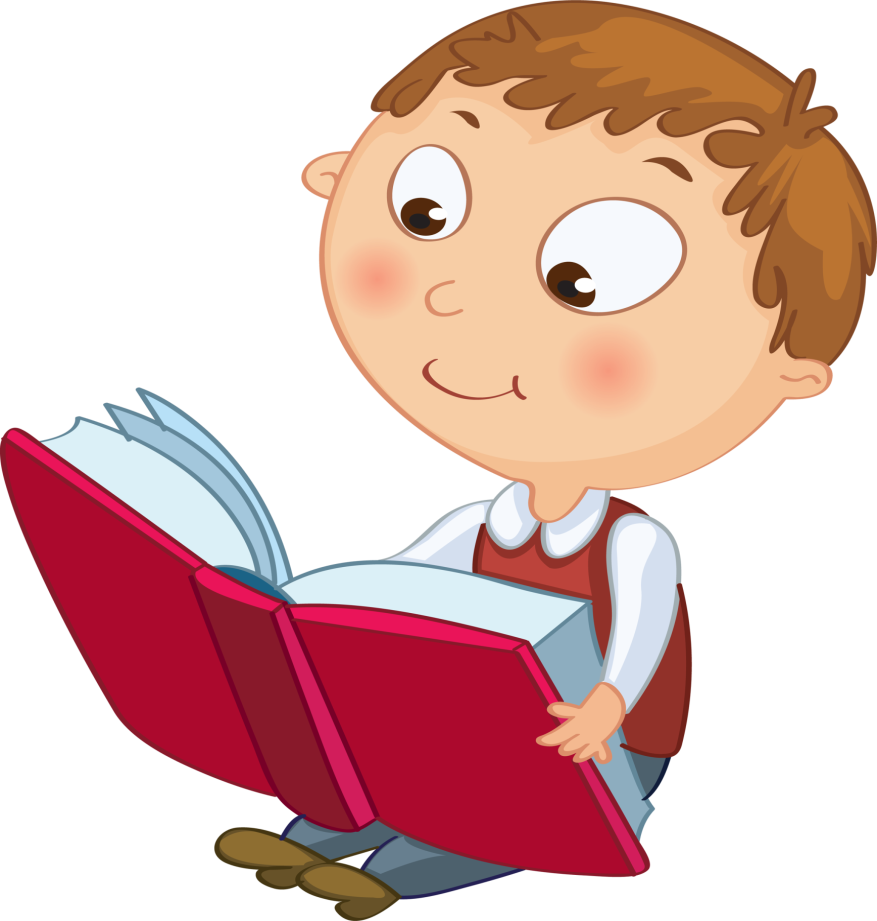 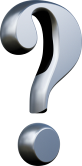 Дошка настрою
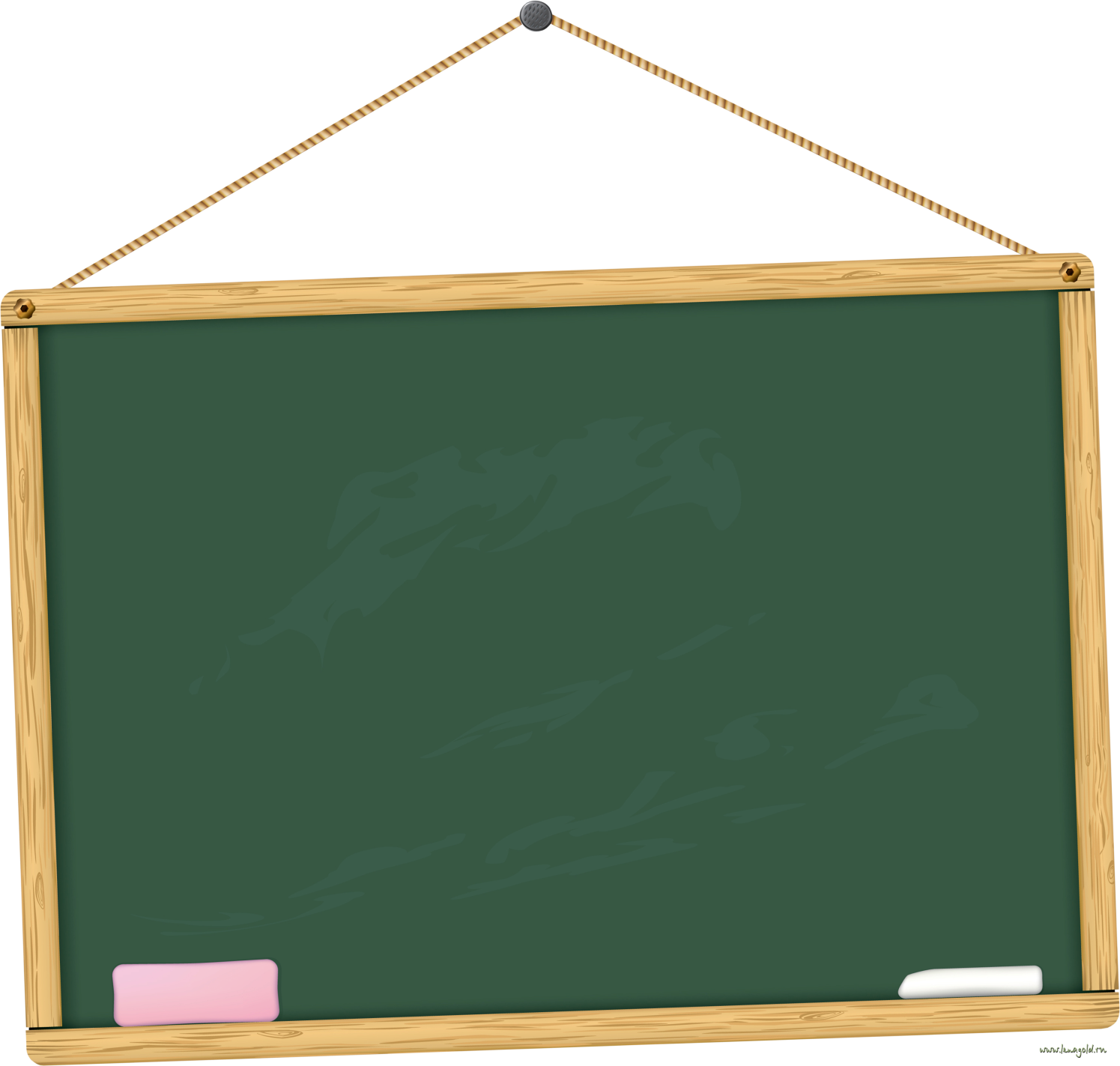 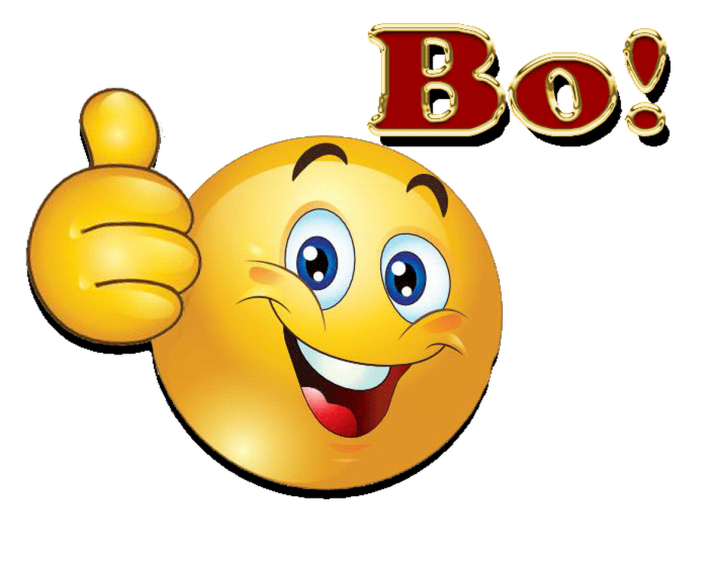 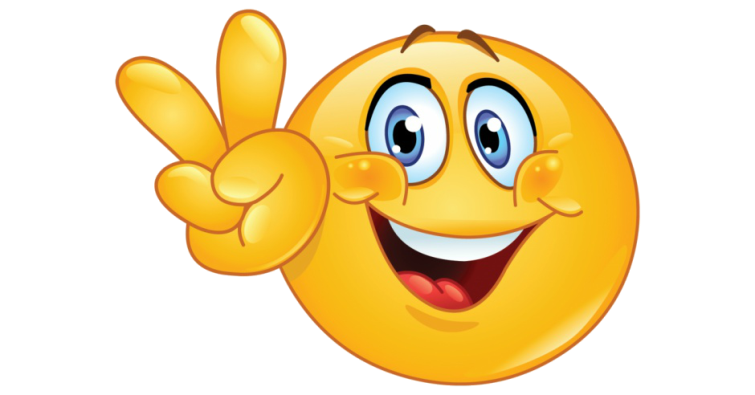 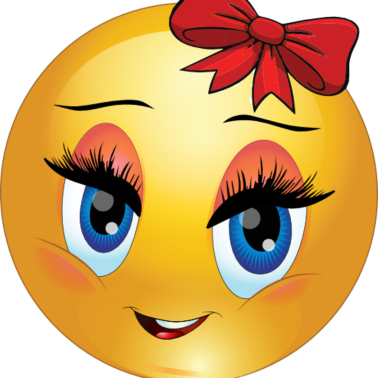 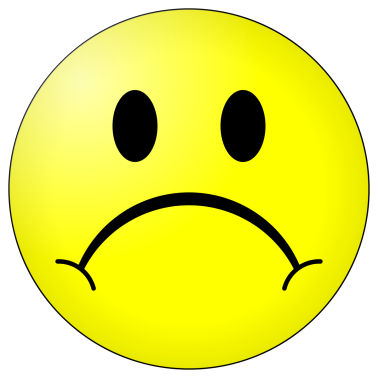 Домашня робота
Стор. 74, вправа 7.
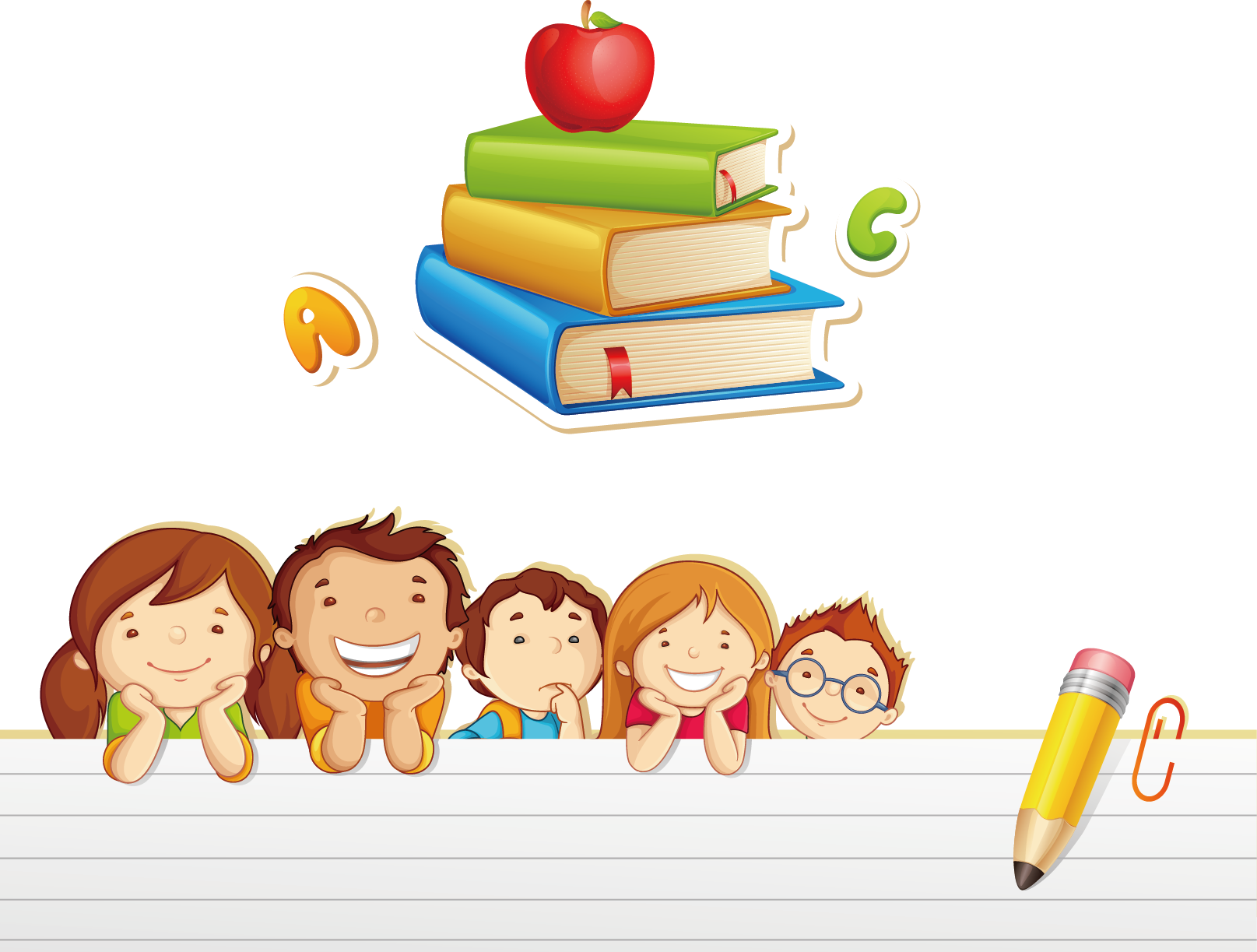 © Скляренко О.А. 2024
Джерела та література
https://www.calameo.com/read/006191963d289874a374e
https://ua.izzi.digital/DOS/308410/352660.html
https://kdukraine.com/app/uploads/2023/07/zbirka_new.pdf
http://wiki.kubg.edu.ua/%D0%94%D0%BE%D0%B7%D0%B2%D1%96%D0%BB%D0%BB%D1%8F
Культура добросусідства : підручн. для 6 класу  закладів загальної середньої освіти / М. Араджионі, Л. Гретченко, О. Козорог, Н. Лебідь, В. Потапова., І. Унгурян, З. Філончук – К. : Видавничий дім «Основа», 2023. – 143 с. : іл.
© Скляренко О.А. 2024